Wells Fargo At Work SMPaying for college basics
© 2019 Wells Fargo Bank, N.A. All rights reserved. Member FDIC.  
For public use.
Your 5 Step Guide to Paying for College website
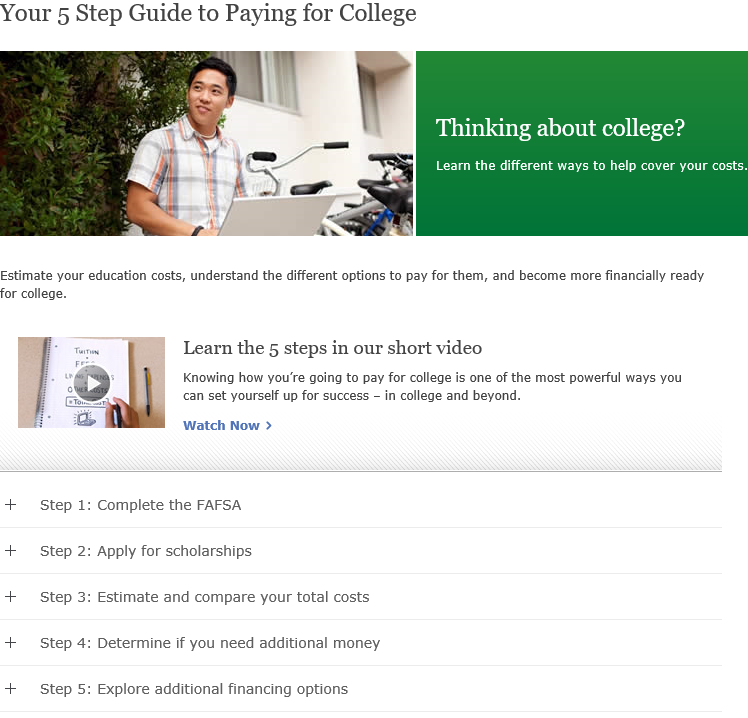 The website contains information about paying for college.
Step 1: Complete the Free Application for Federal Student Aid (FAFSA®).
Step 2: Apply for scholarships.
Step 3: Estimate and compare your total costs.
Step 4: Determine if you need additional money.
Step 5: Explore additional financing options.
wellsfargo.com/fivesteps
2
Step 1: Complete the FAFSA
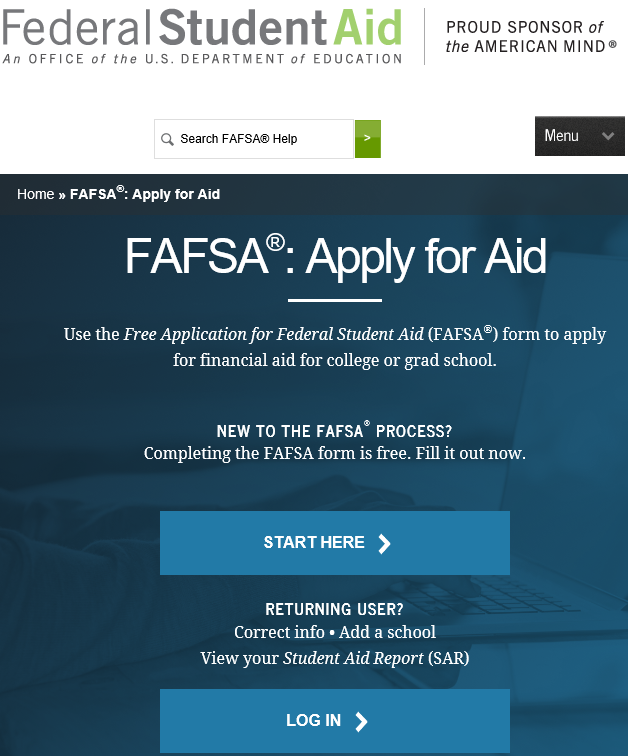 Use the FAFSA form to apply for financial aid for college or graduate school.
Tips: 
Access the form on the Federal Student Aid website, an office of the U.S. Department of Education. 
Follow the instructions on the site.
Pay close attention to submission deadlines.
studentaid.ed.gov/fafsa
3
Step 2: Apply for scholarships
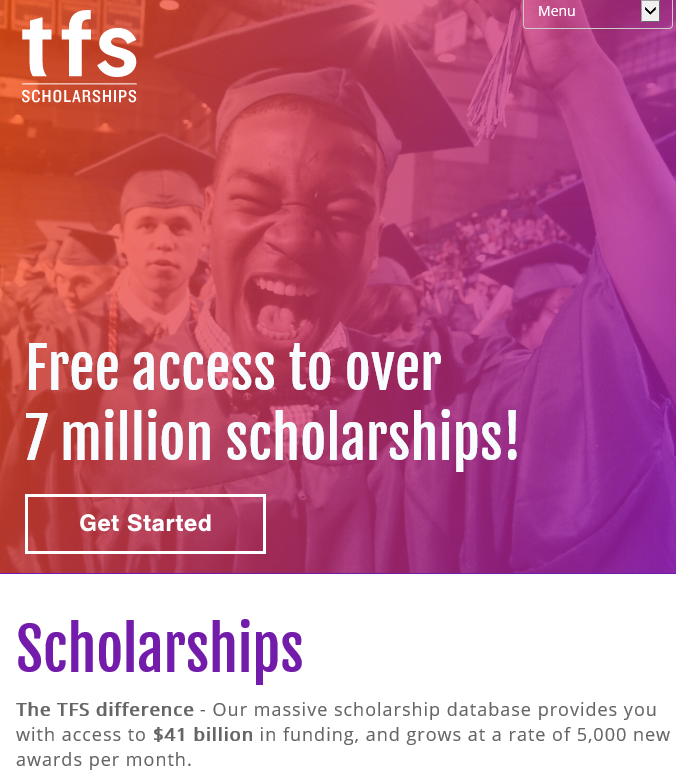 Visit the TFS Scholarships website for free access to scholarships.
Tips: 
Research scholarships.
Apply for scholarships as early as your freshman year of high school. 
Reference the site often throughout high school and college.
tuitionfundingsources.com
4
Step 3: Estimate and compare your total costs
Use the Net Price Calculator (NPC) tool at each college’s website to estimate costs.
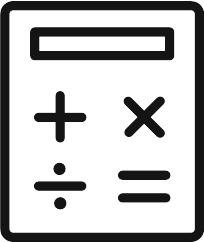 Tips: 
Enter the required data into the tool.
Review the estimated costs.
The estimate of one school’s calculator may differ from another’s because of the data requested.
5
Step 4: Determine if you need additional money
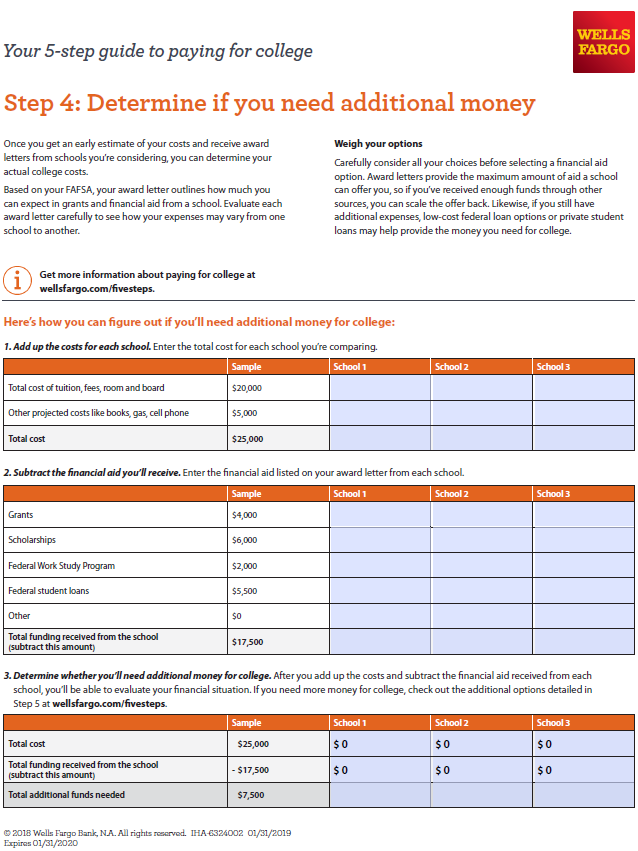 Wells Fargo has a tool that may help you organize the information that you have gathered.
Tips: 
Add up the costs for each school.
Subtract financial aid you could potentially receive.
Determine if you’ll need  additional money.
6
Step 5: Explore additional financing options
Research all financing programs carefully by comparing:
 Eligibility requirements
 Interest rates
 Total loan cost including fees
 Repayment options
 Monthly payments
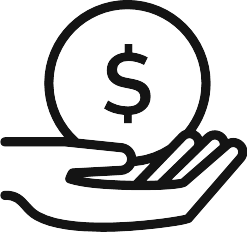 7
Wells Fargo tools and resources
8
9